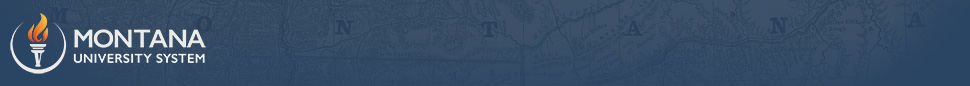 Two-year education and Workforce Development
2023 – 2024 Key Initiatives
Industry supported and aligned training
2
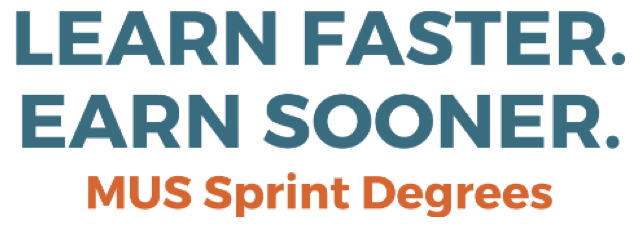 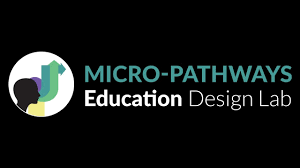 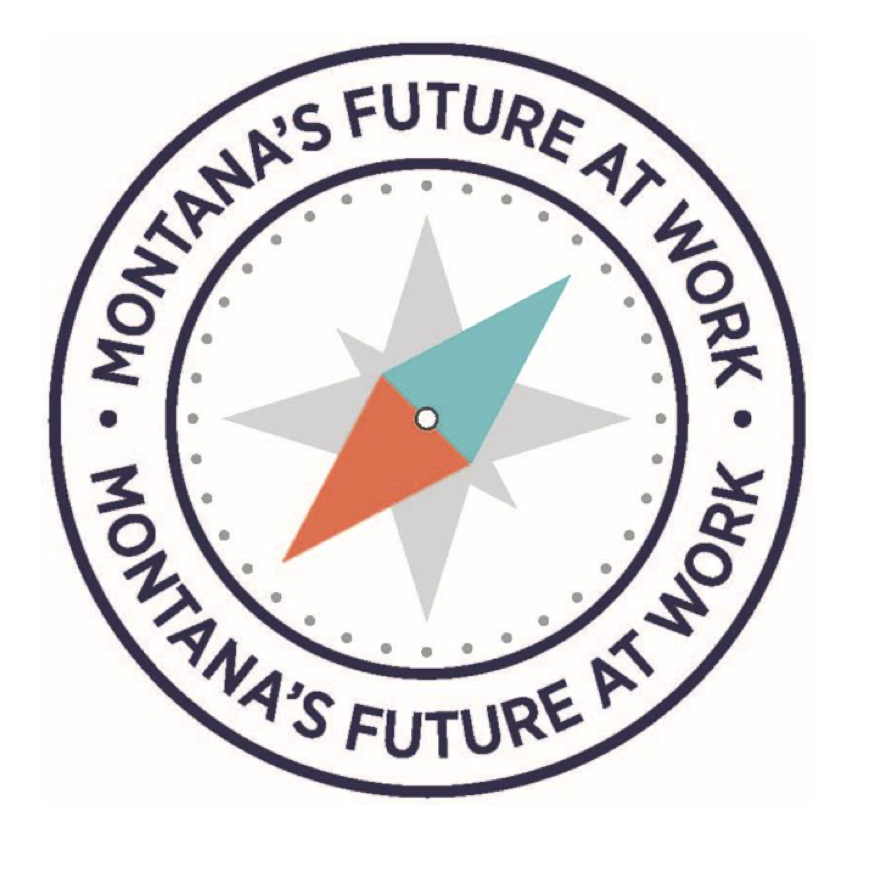 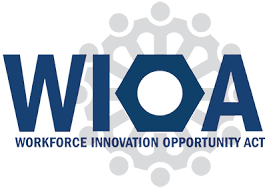 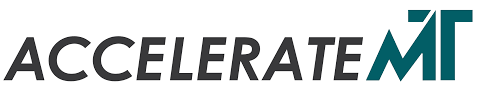 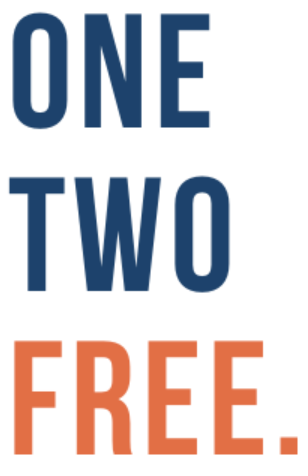 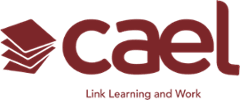 Infrastructure for high-quality & flexible pathways
3
The high school to college to career pipeline
1
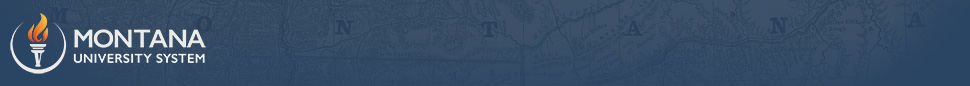 Opportunity
Initiatives / Partners
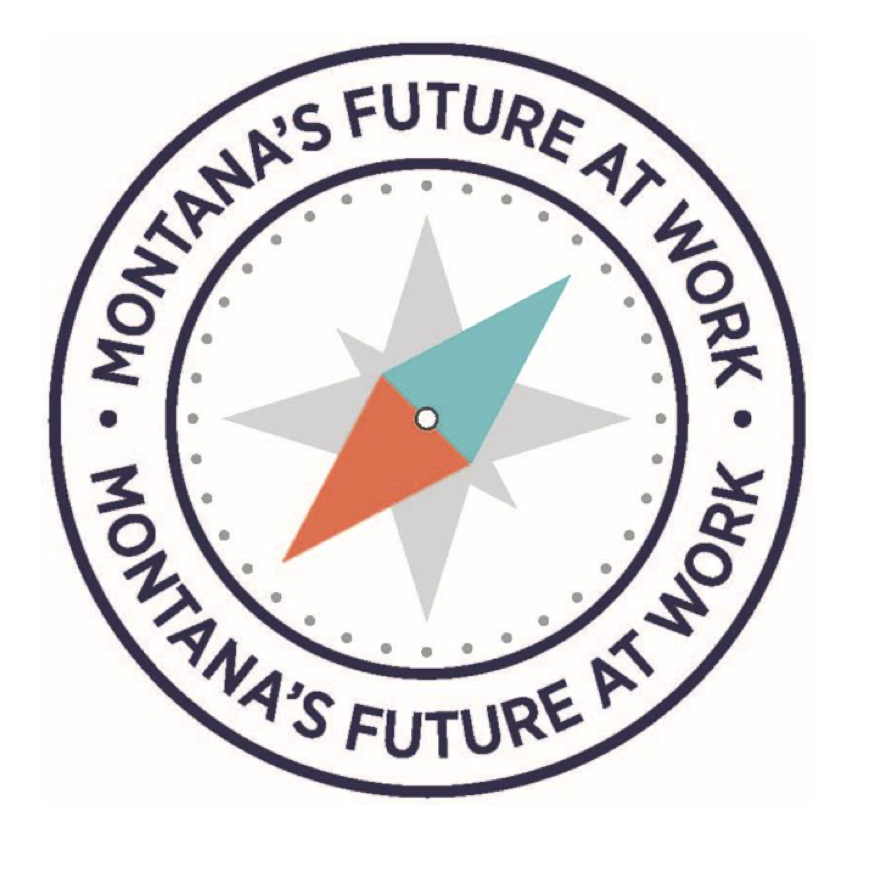 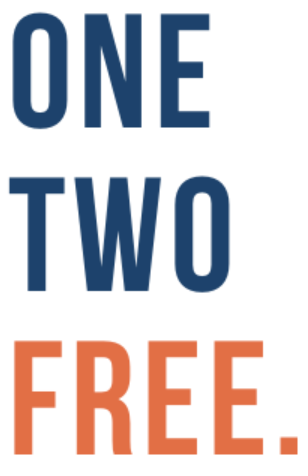 MT HS Students

9,310 MT HS graduates in 2022
~1/3rd participate in dual enrollment
From: disconnected credits 

To: credentials during high school that lead to employment AND clear degree progress
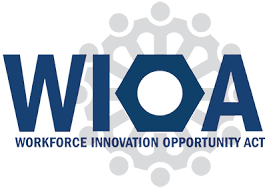 MT Working Age Adults

Working Age HS Grads
146,000+ in 2021
Avg. wage: $36,000

Working Age, Some College
126,000+ in 2021
Avg. wage: $40,000
Flexible and affordable training designed for working adults
Straightforward path to recognize prior learning
Short credentials that lead both to direct employment and contribute to a further degree
Clearer link between the college degree and an employer / job
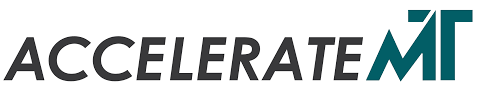 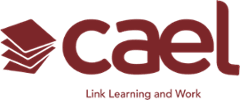 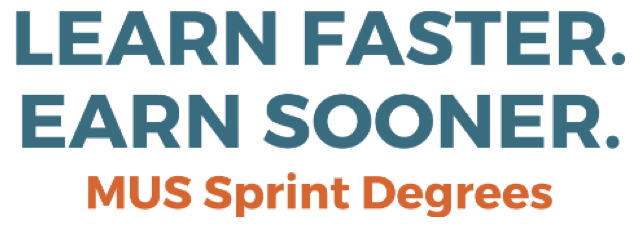 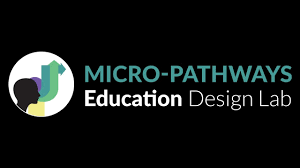 In 2021, MT had 239,000 working age (25-64) college graduates earning an average wage of $74,000
	*American Community Survey, 2017-2021 5-year sample, accessed via IPUMS
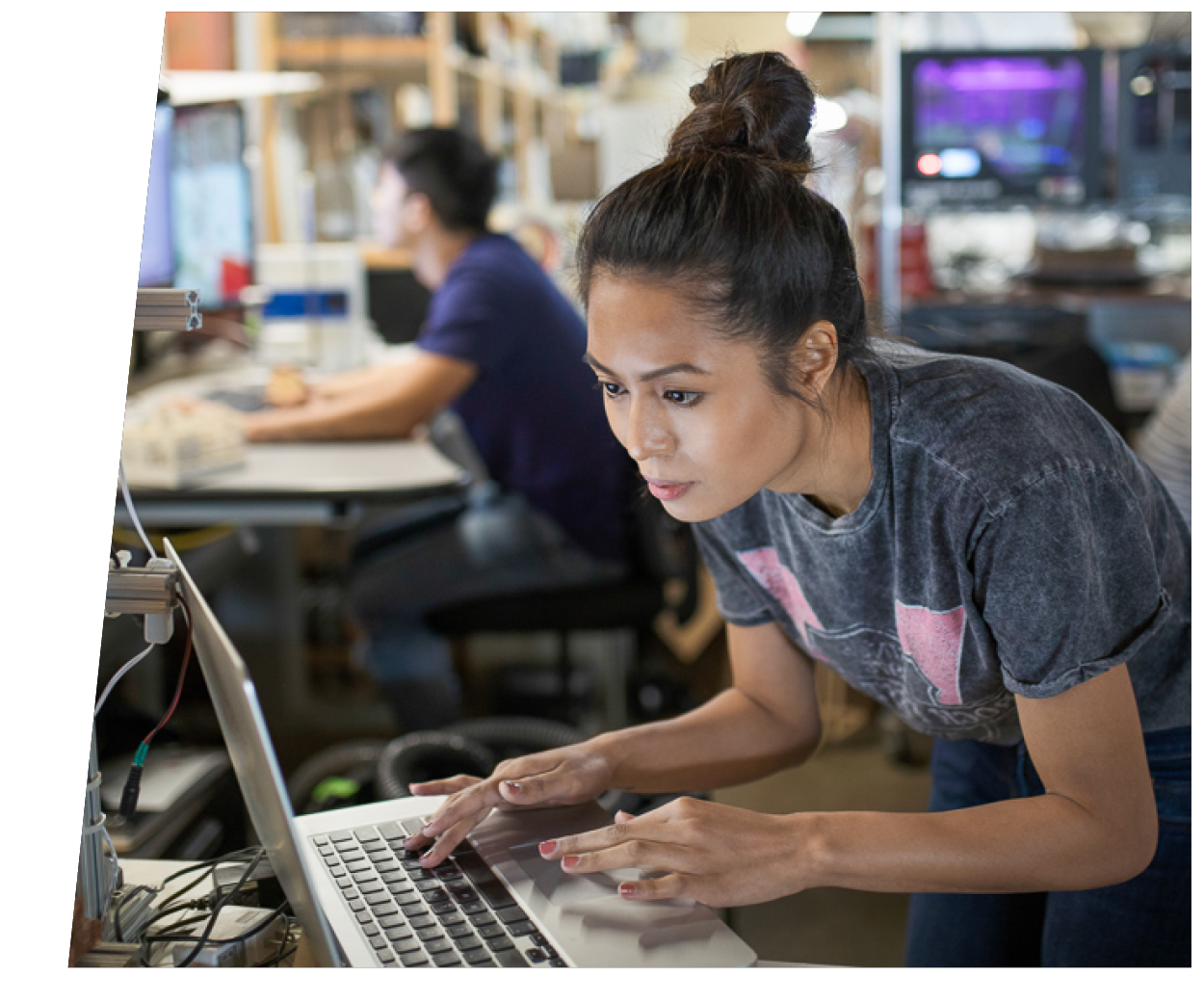 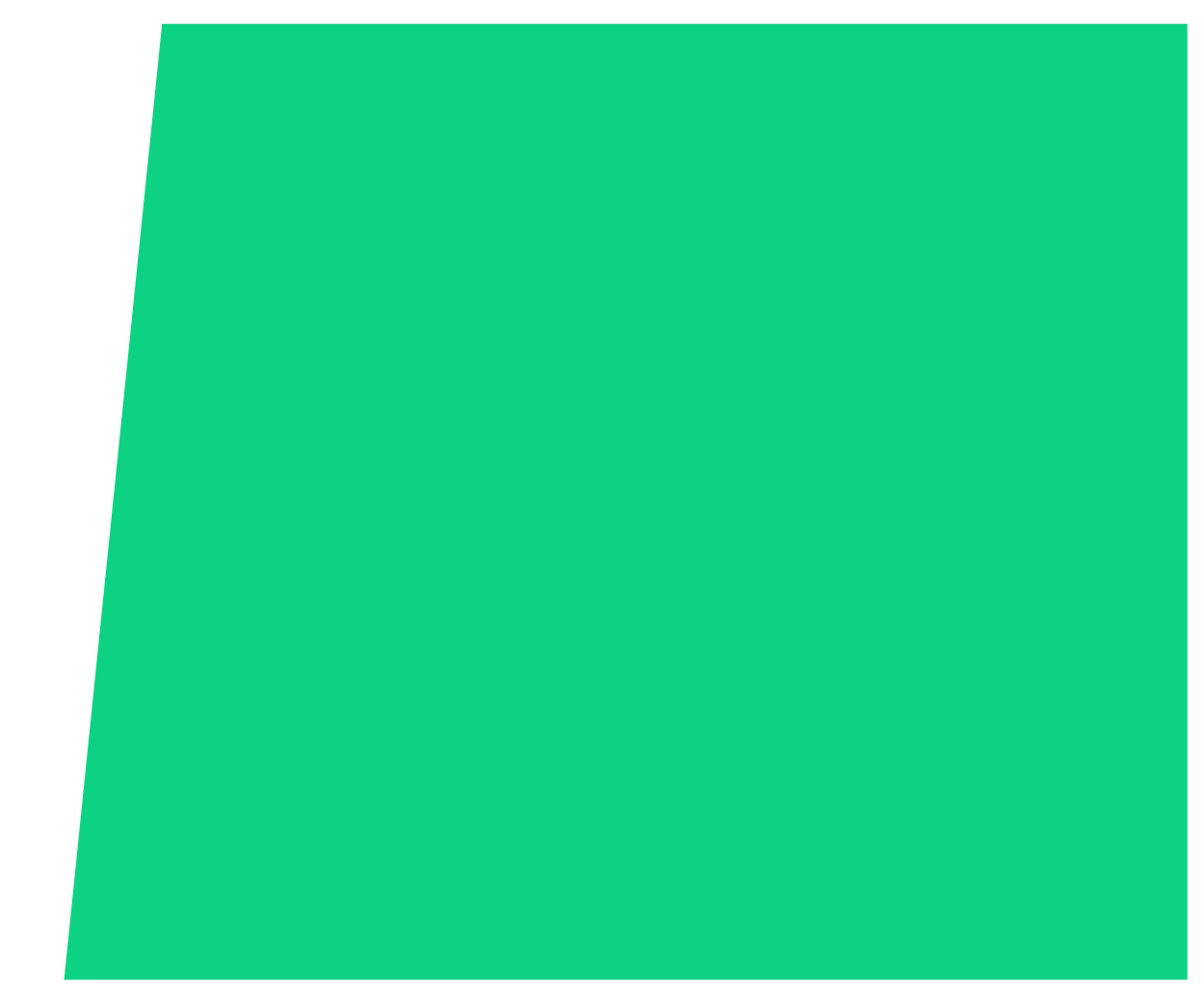 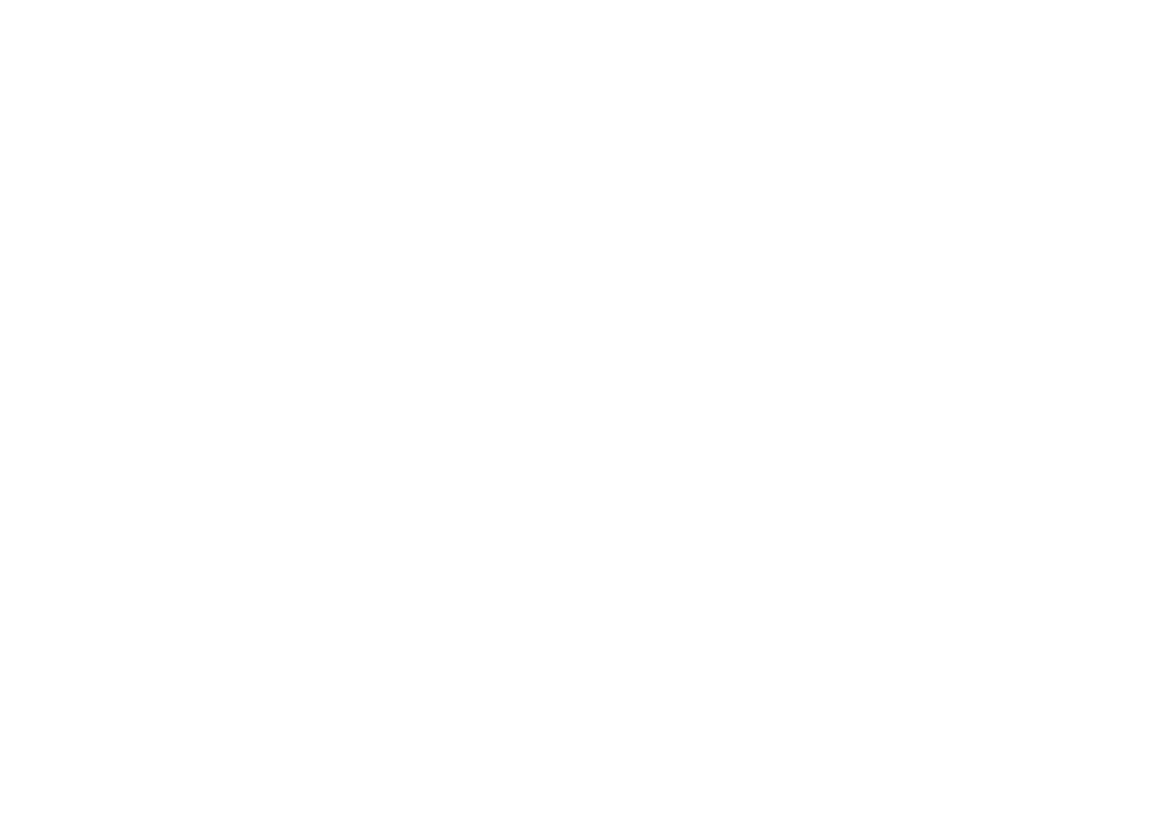 Designing  education  toward the future of work
Defining Micro-pathways
In this new time, we need a new class of credential that is more aligned to the market, designed for learner needs, and faster than traditional offerings…
Micro-pathways:A new model to better address program affordability,  flexibility, relevance, portability, and visibility to meet the needs of a rapidly changing knowledge economy.
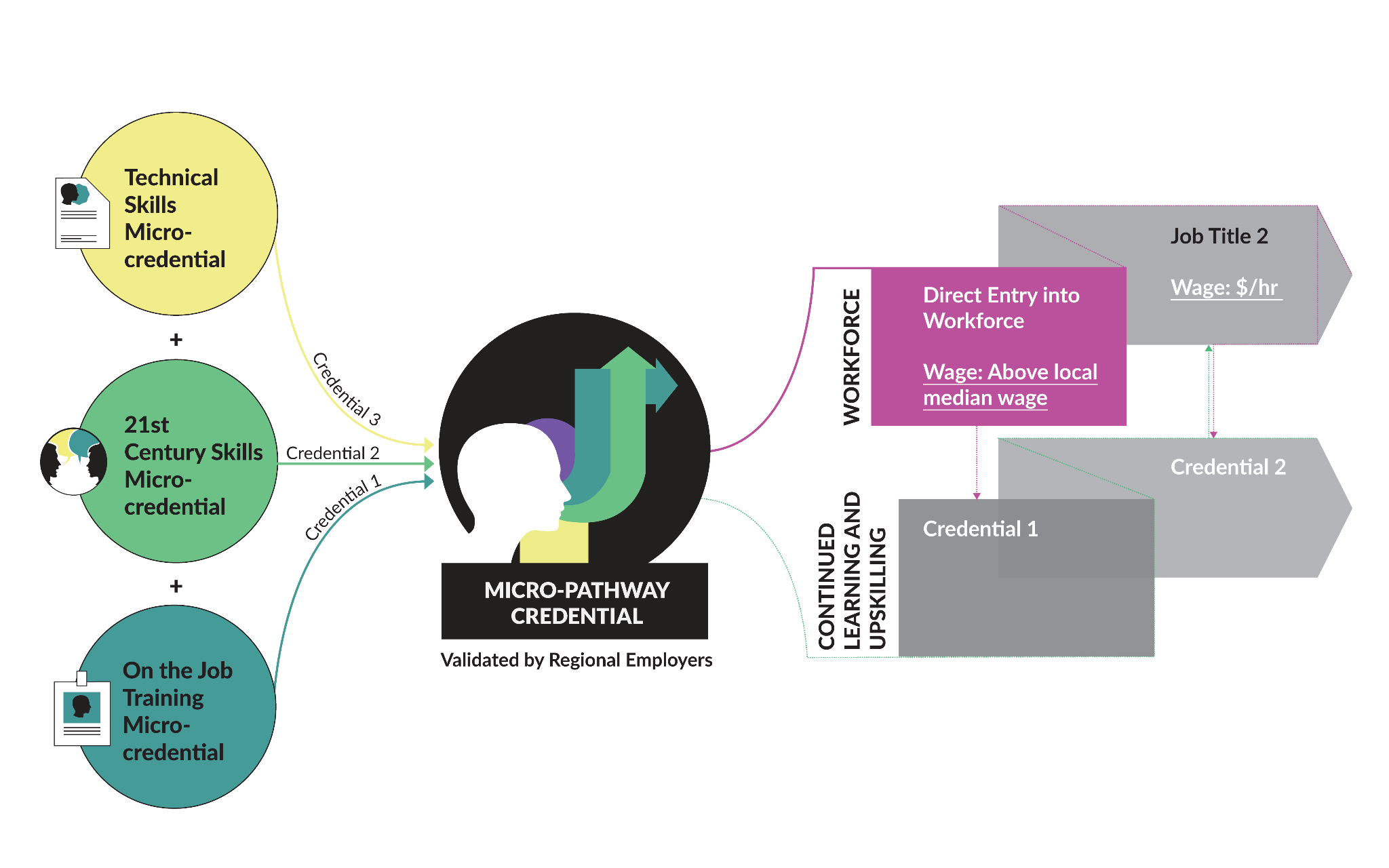 #Micropathways
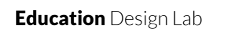 Micro-pathway Design Criteria
In order to meet the needs of New Majority Learners and employers, micro-pathways must:
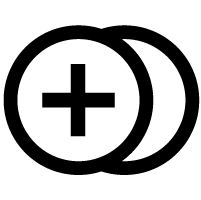 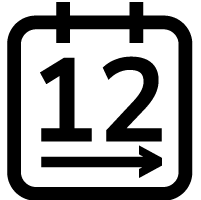 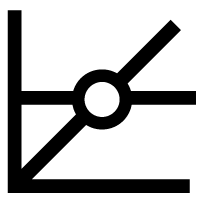 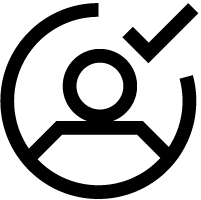 Include two or more credentials that are  stackable, portable, + track toward a degree
Align to dynamic regional labor market employment + wage data
Be employer-initiated + validated
Be completed in one year or less
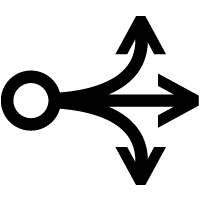 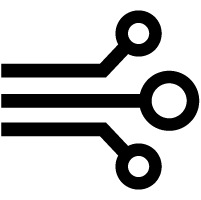 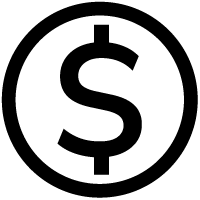 Be offered in a flexible delivery format
Be affordable
Be digitally discoverable
#Micropathways
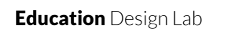 Colorado Community College System
Behavioral Health- Behavioral Health Assistant
A Micro-Pathway to Become a Behavioral Health Assistant
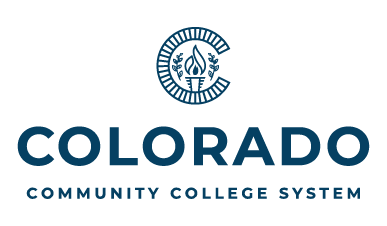 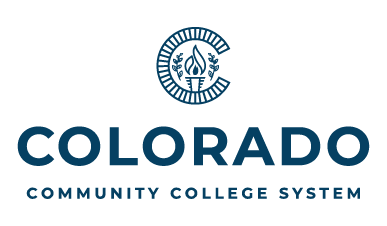 [insert college 
logo here]
DRAFT
SUMMARY: The Behavioral Health Assistant micro-pathway prepares students with foundational behavioral health knowledge as well as the ability to apply a wide-array of concepts and skills within diverse behavioral health settings. The curriculum includes entry-level and foundational knowledge about behavioral health and wellness, intercultural competency, interpersonal communication, entry-level counseling skills, and mental health first aid training.
TOP SKILLS:
Empathy and Healthy Boundaries
Exceptional Interpersonal Communication and De-Escalation Skills
Trauma-Informed Care and Cultural Competency
Entry-Level Counseling Skills
Understanding of Behavioral Health and Healthcare Systems
CREDENTIALS EARNED
8 months  |  10 Credits towards higher credential | Hybrid
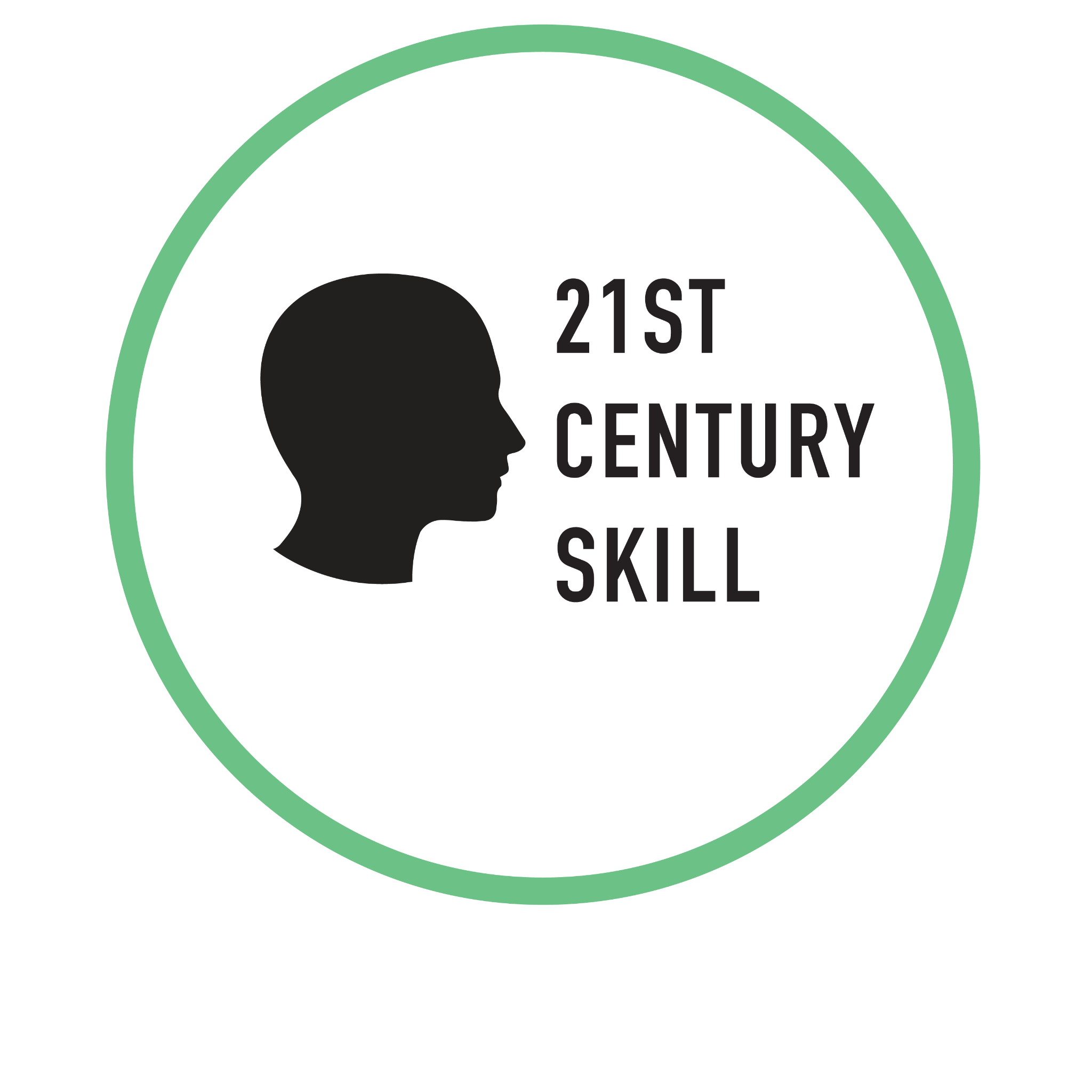 FUTURE GROWTH OPPORTUNITIES
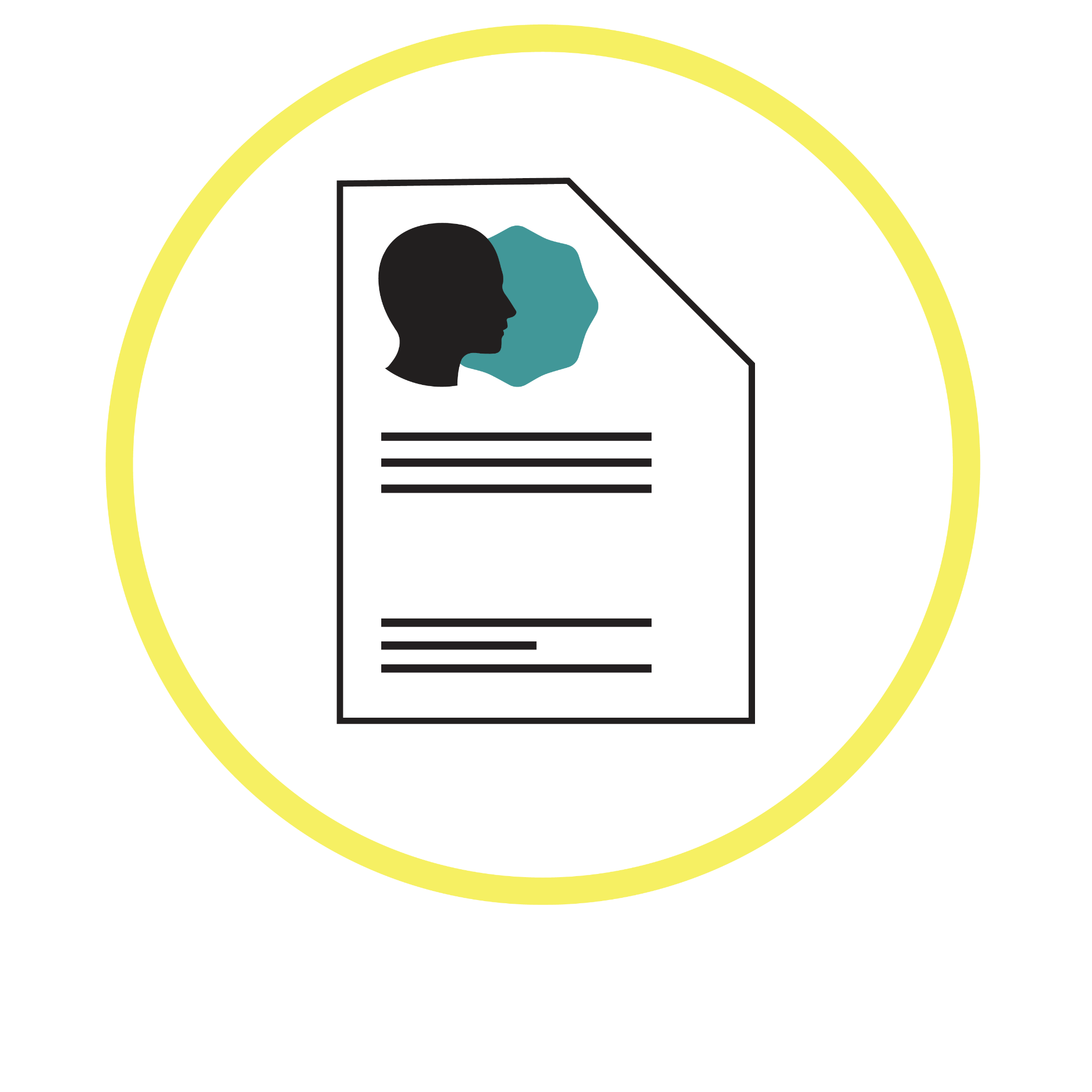 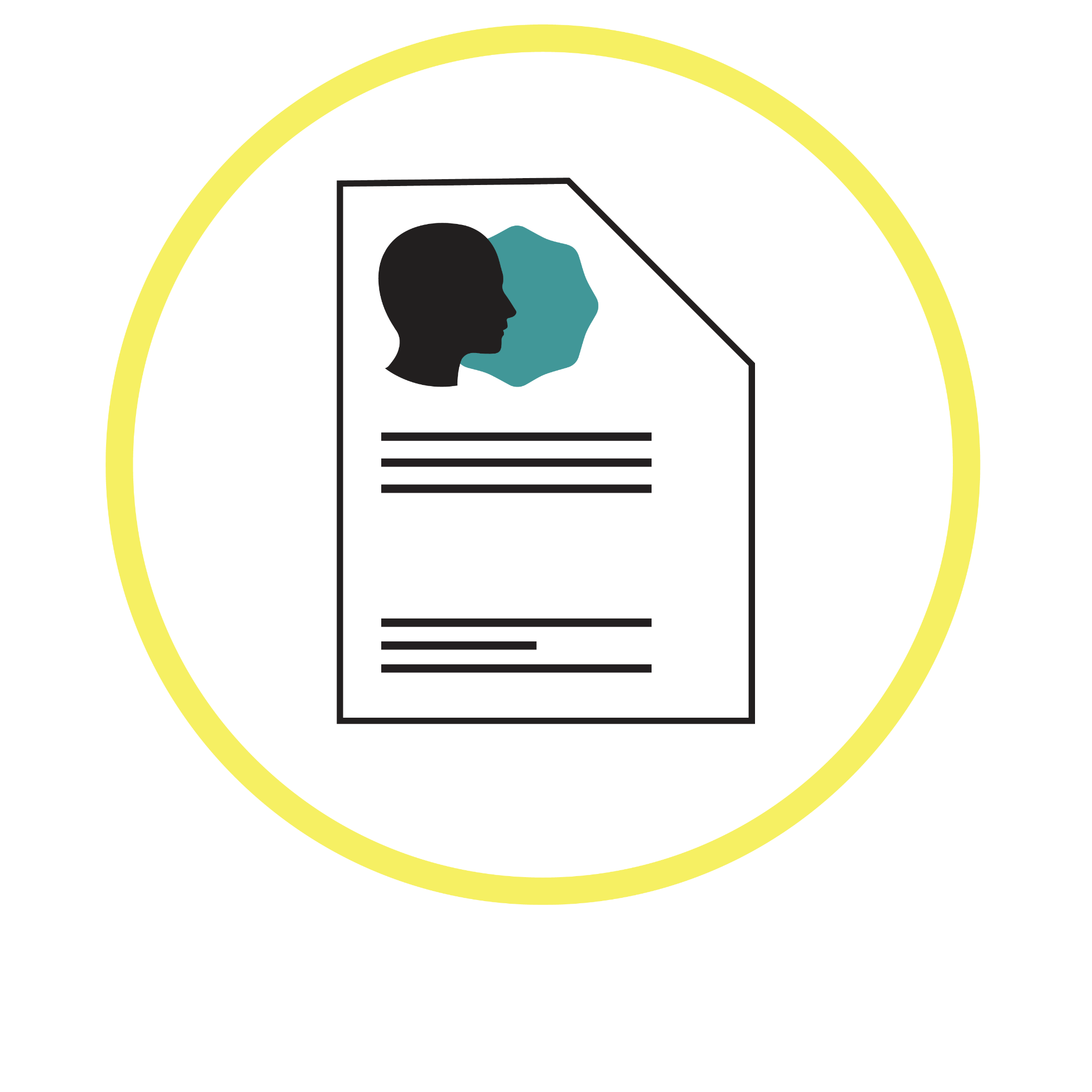 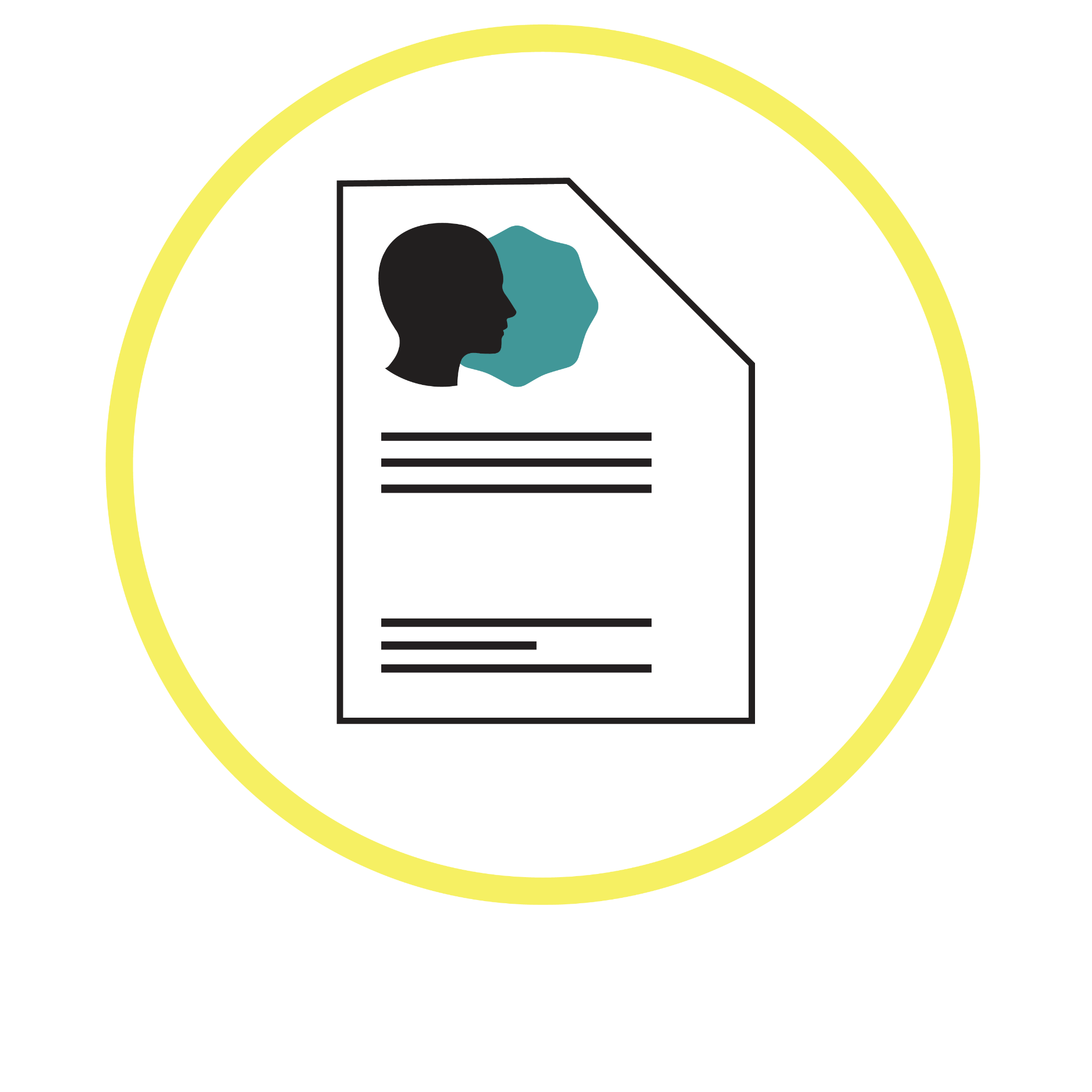 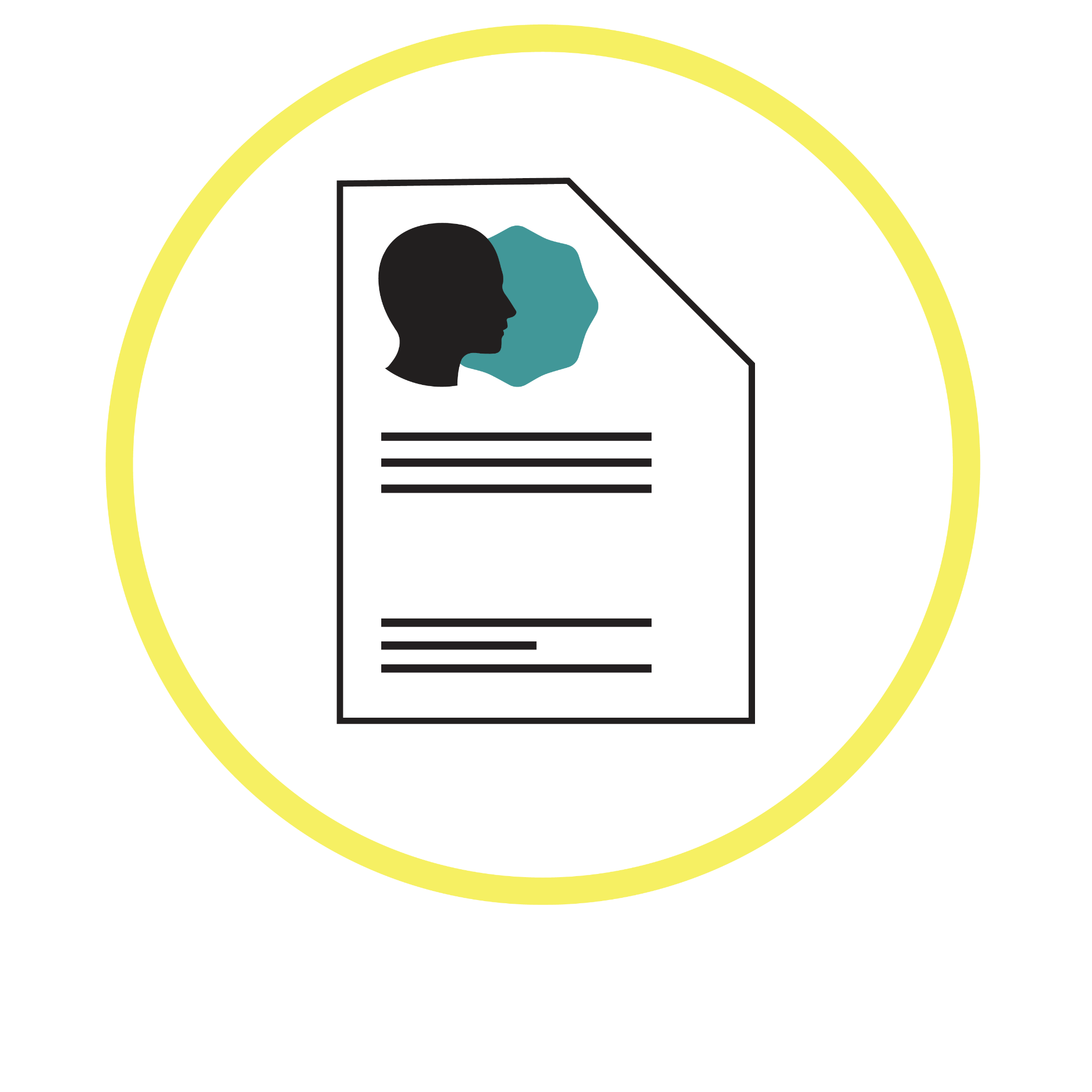 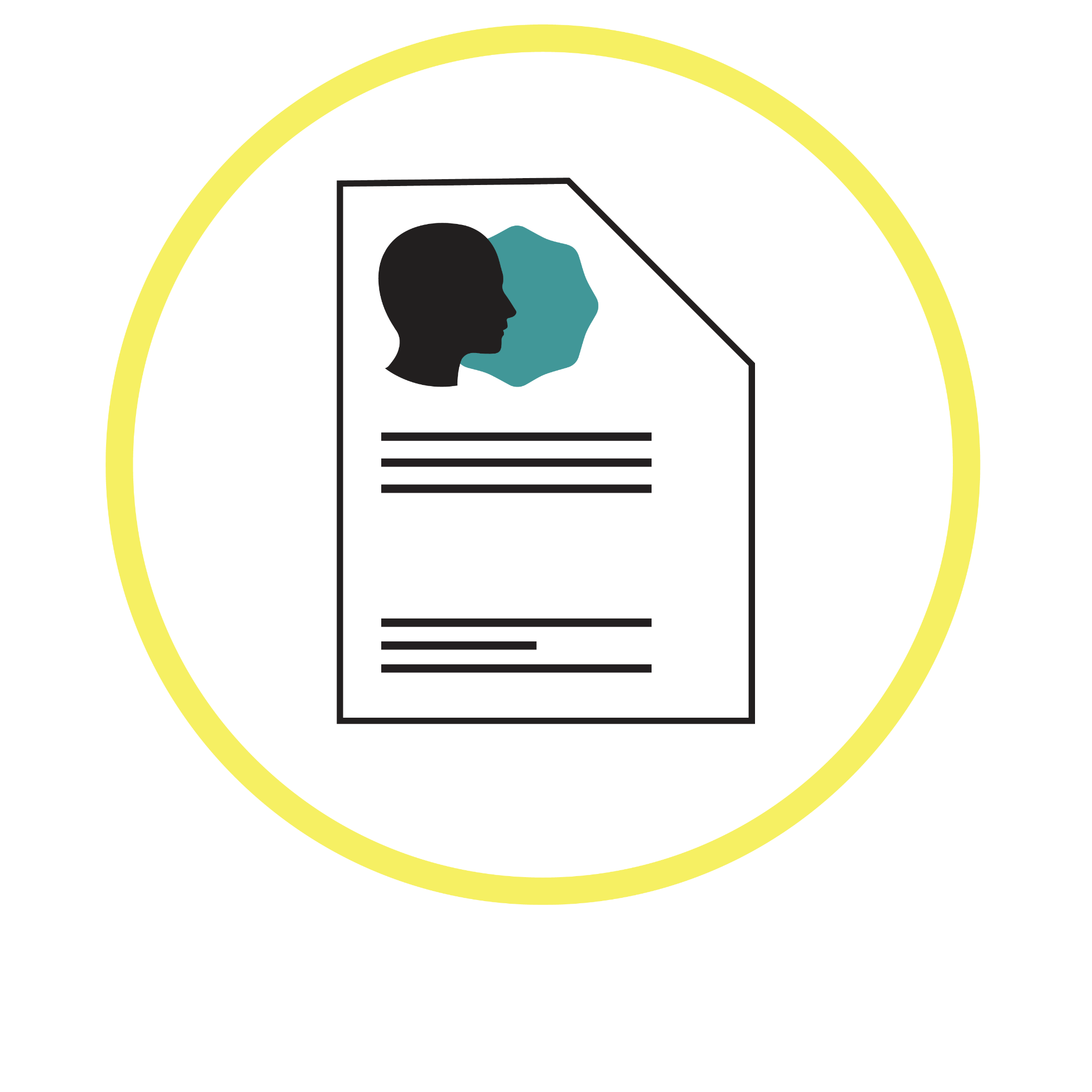 BH Clinical Therapist
#Micropathways
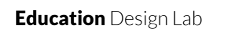 Wage: $27/hr
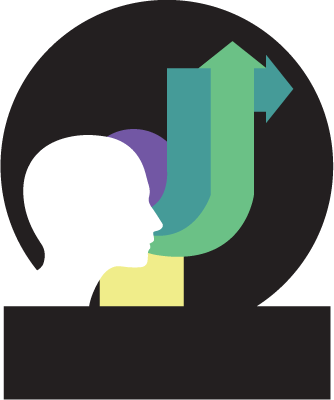 Behavioral Health Ass’t I
After 6 months: BHA II
MS Social Work
WORKFORCE
Wage: $16-18/hr
Behavioral Health Specialist
Empathy
Wage: $22/hr
Intro to Behavioral Healthcare and Wellness
Mental Health First Aid Training
Interpersonal Communication
Sociology of Diversity
Addictions Counseling Skills
BA/ BS/ BAS: Human Services, Social Work, Psychology
AAS Behavioral Health
CONTINUED LEARNING
Behavioral Health Assistant
Validated by regional 
employers
Montana: The first statewide college system
12 Colleges will join the CCGE later this summer to collaboratively design 18-20 micro-pathways to serve learners across all colleges over 24 months 

Engage and Design with many across Montana from employers, Tribal Colleges, Tribal Economic Development Orgs, Chamber of Commerce, Accelerate Montana, Montana’s Future at Work, OCHE, MEDA, CRDC, the Governor’s Office, the Department of Labor and Industry + Commerce, and others
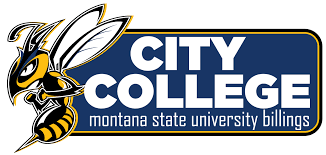 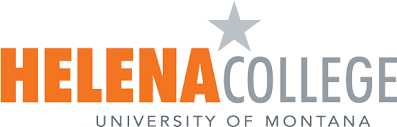 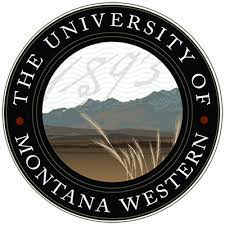 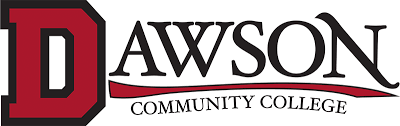 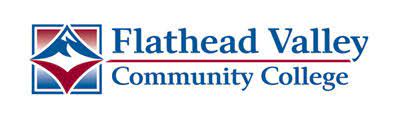 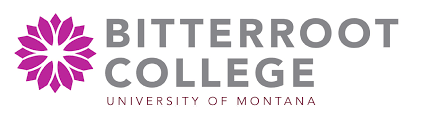 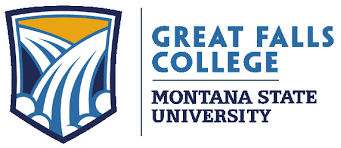 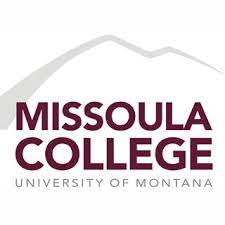 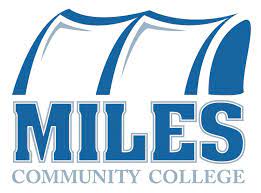 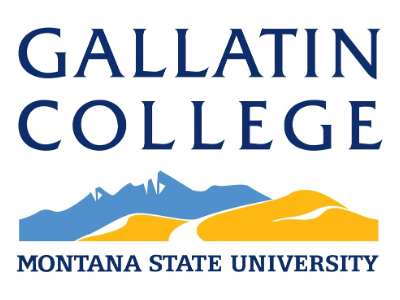 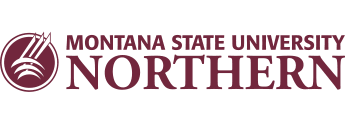 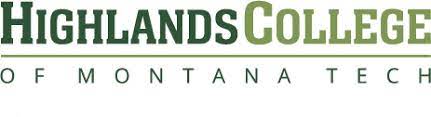 The Design Process
Design
Prototype + Iterate
Micro-Pathway Launch
Pre-Design
Understand
Identify project goals, institutional processes, regional economic profiles, occupation selection, and learner persona profiles
Learn + collaborate with micro-pathway practitioners, and kick-off the cohort
Deep dive into employer needs, institutional processes and micro-pathway models
Build micro-pathway prototypes, gather feedback, and map the holistic learner journey
Finalize micro-pathway components, prepare for registration, and recruit learners
Tools + touchpoints: 
Welcome call
College Profile -5 surveys
Determine Design Timeline
IRB + Data information - 3yr data submission
Ecosystem Mapping
LMI Guide
Learner Persona Guide
Tools + touchpoints:
Design sessions
Employer skills profile sessions 
Model deep dives
Baseline + Post Program Surveys
Credential Engine Mapping
Operationalizing your micro-pathways (plan)
Tools + touchpoints: 
Micro-pathway model presentations
Community of Practice Resources
Learner Engagement Framework
Tools + touchpoints:
Design sessions
Journey mapping: learner experiences
Validate micro-pathey prototypes with learners and employers
Outreach and Marketing Resources
Tools + touchpoints:
Design sessions
Launch micro-pathways: complete critical actions in preparation for micro-pathway starts
Prepare to deploy baseline surveys
Designing Micro-Pathway Credential Modules
We are here
NEXT STEP:
Identify focus occupations and partner organizations
#Micropathways
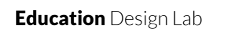 Data Collab
A first-of-its-kind national data hub that connects, collects, and aggregates data across a range of data sources.
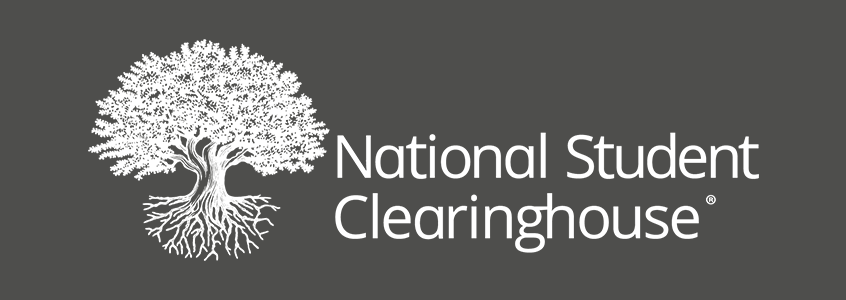 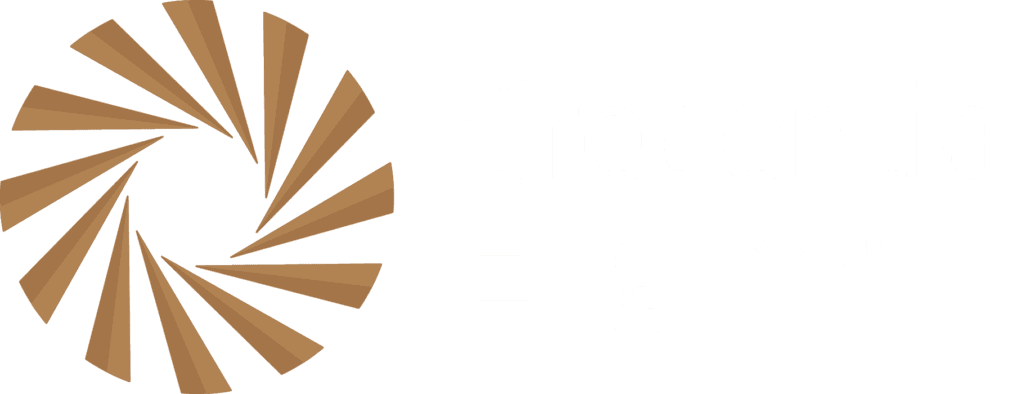 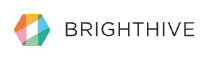 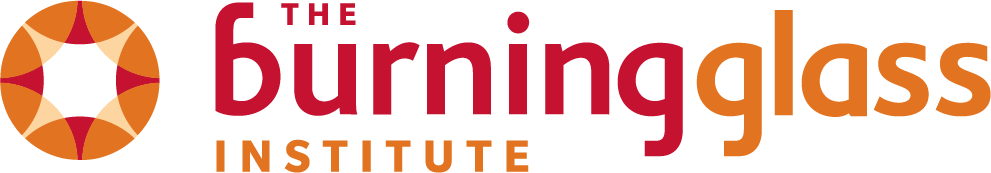 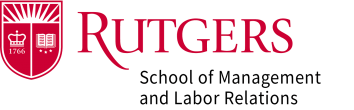 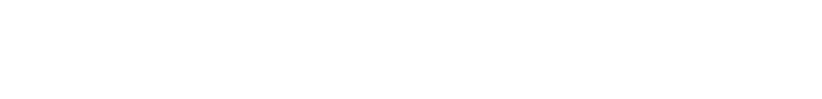 Key Questions Answered:
What non-credit training is offered by Montana’s colleges and universities?
Are our training opportunities aligned with student interest and market needs?
Do our training opportunities offer a strong ROI?
9
#Micropathways
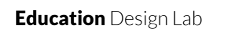 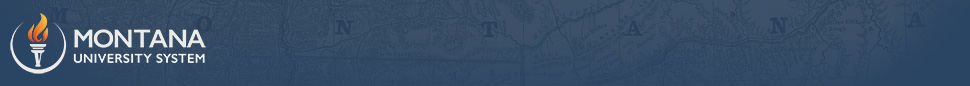 If you have questions or suggestions:jthiel@montana.edu
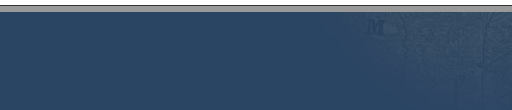 Office of the Commissioner of Higher Education